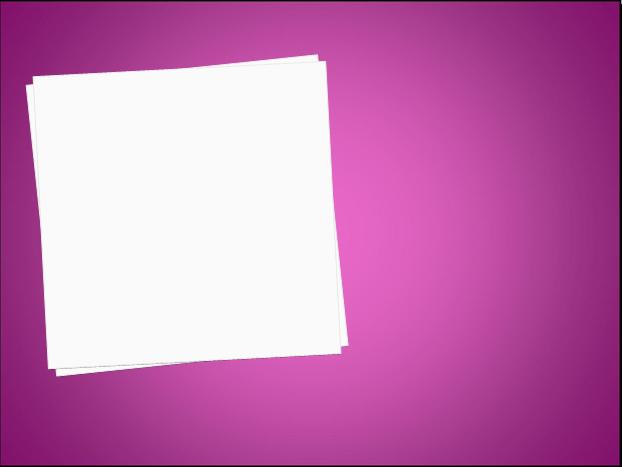 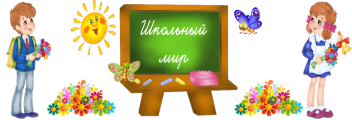 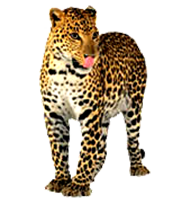 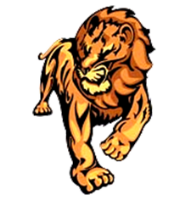 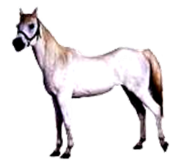 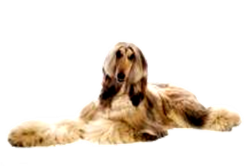 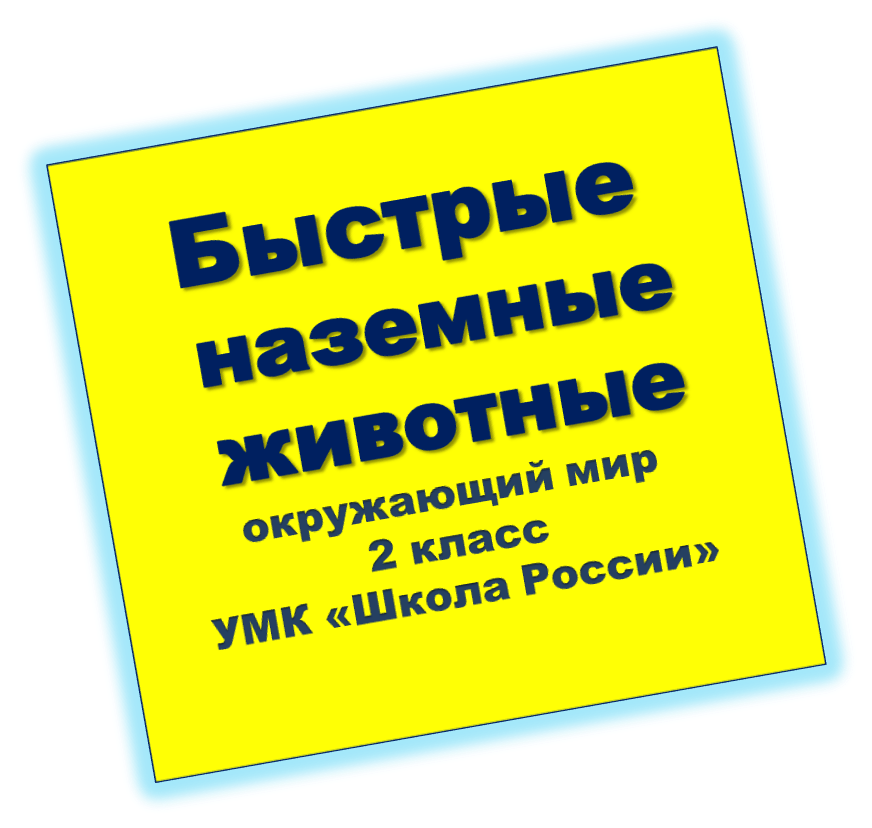 http://intafy.at.ua/
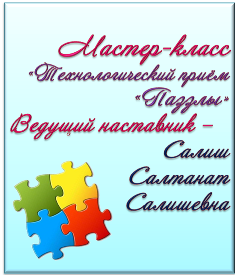 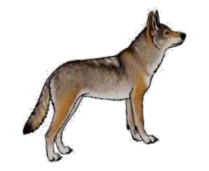 Автор:
учитель начальных классов
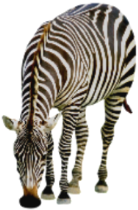 Сизикова Светлана Дмитриевна,
ГБОУ г. Москвы гимназия №1358
Инструкция:
Дорогие ребята!
Соберите   из пазлов   самое  быстрое    наземное животное.
Нажмите на    пазл  левой кнопкой мыши и сразу отпустите её.  Пазл будет следовать за указателем мыши. 
Чтобы повернуть пазл,   щёлкайте левой кнопкой   мыши,   удерживая   нажатием   кнопок  Shift + Tab + Клик. 
Чтобы  закрепить  пазл на слайде нужно ещё раз щёлкнуть по нему левой кнопкой мыши.
При выходе из презентации НЕ сохраняйте изменения!
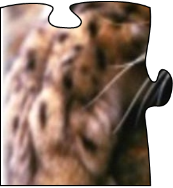 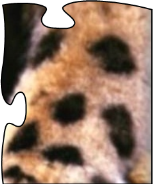 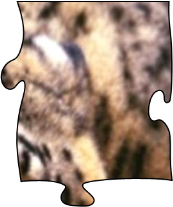 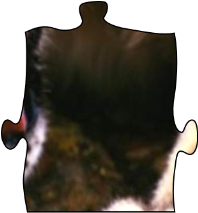 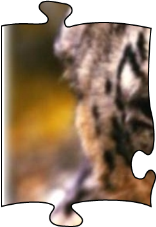 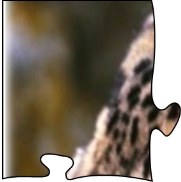 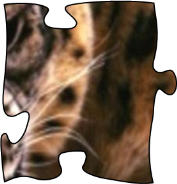 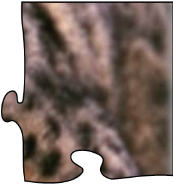 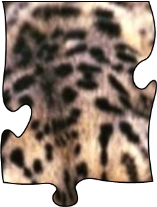 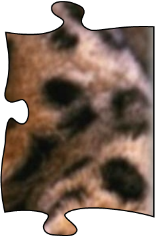 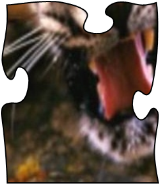 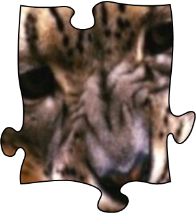 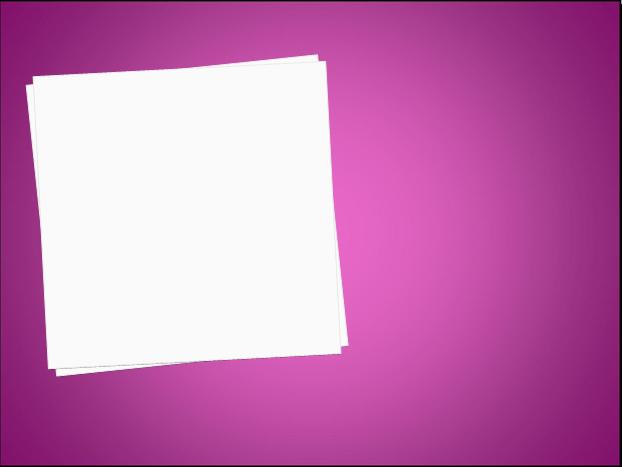 Гепард
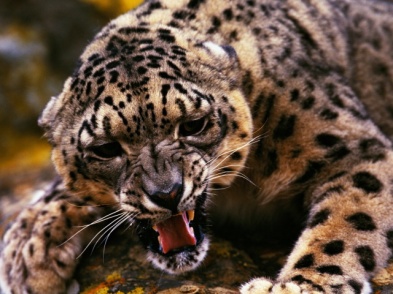 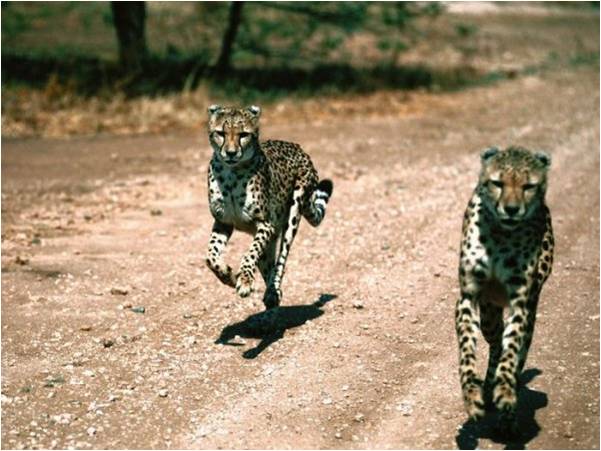 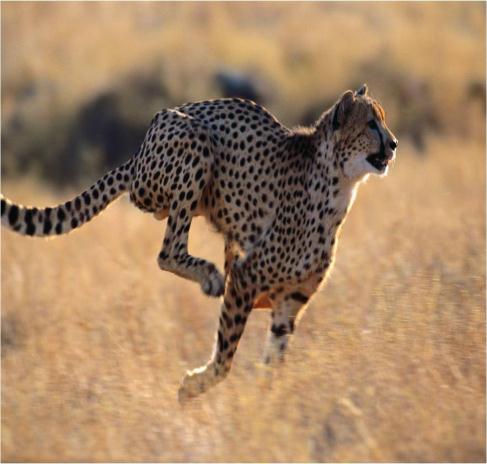 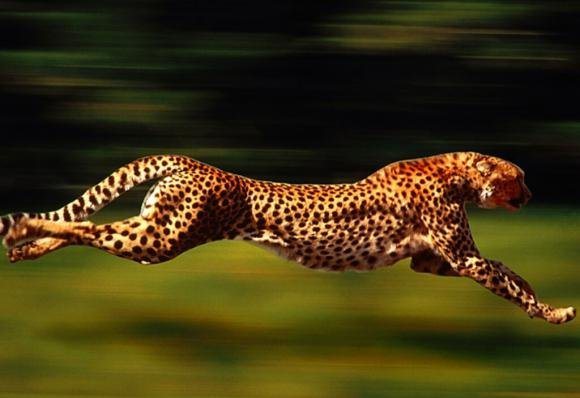 самый 
быстрый хищник 
на планете
(из наземных животных)
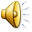 Его максимальная скорость может составлять 120 км/ч
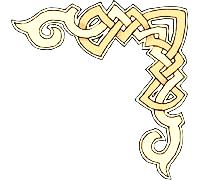 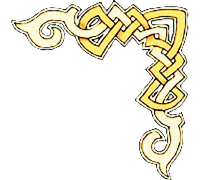 Ссылки:
Ссылки:
http://lifeglobe.net/media/entry/648/0_bdde_59beddb4_XL_1.jpg
гепард бегущий
два гепарда
http://bm.img.com.ua/img/prikol/images/large/5/7/103875_143575.jpg
http://www.zastavki.com/pictures/640x480/2012/Animals_Wild_cats_Cheetah_baring_his_teeth_030841_29.jpg
рычащий гепард
гепард
http://tkvgprojectmath.blogspot.com/2010_02_01_archive.html
http://www.lenagold.ru/fon/clipart/u/ugol/ugol01.jpg
угловая рамочка
http://didaktor.ru/peretaskivanie-obektov-universalnaya-versiya-makrosa/
шаблон макроса
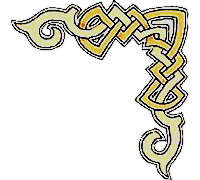 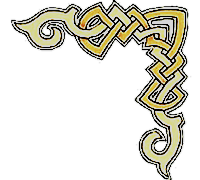